Welcome to the Galileo Program for Gifted and Academically Talented Students
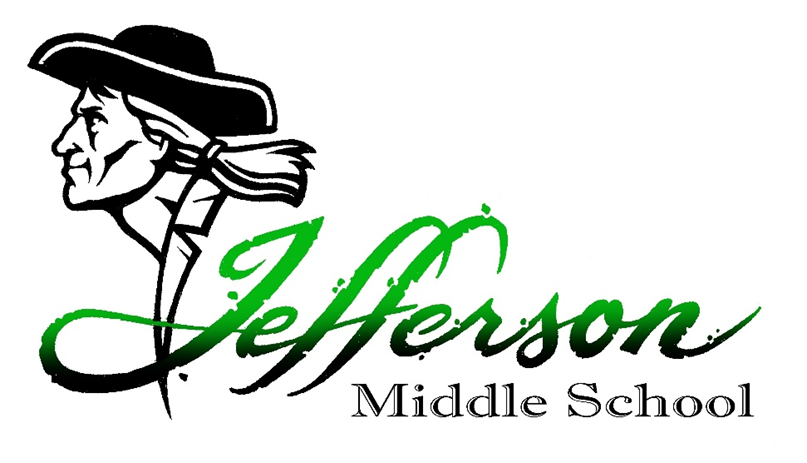 TONIGHT’S AGENDA
Welcome
Introductions
School Information
Why Galileo?
Application Information
Q & A
Administrators:Meara Trine, PrincipalBarbara Kelly, Assistant Principal/CurriculumTiffany Harvey, Assistant Principal/DeanBeverly Lerro, Guidance Counselor
Galileo Presenters Tonight:Galileo Teacher:  Mr. Tyler ScullGalileo Parent: Mrs. Erin TurnerGalileo Students:Ella Daniels – 8th GradeGrant Arnold – 8th Grade
WHY JEFFERSON MIDDLE SCHOOL?
A “TRUE” middle school experience
Opportunity to earn 5 high school credit courses
    JMS is the ONLY middle school to offer Biology
Teacher teaming
Rigorous, standards-based curriculum & highly
    trained teachers (our Galileo teachers are gifted certified)
A variety of clubs, sports & extracurricular activities
SPORTS, CLUBS & ACTIVITIES
Sports:

Basketball
Track
Cheerleading
Clubs/Activities:

Science Research
National Jr. Honor Society
Book Bash
School Dances
Spirit Week
20 Book Challenge
Student Government
Fellowship of Christian Athletes
Future Educators of America
And More!
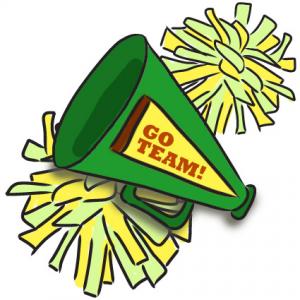 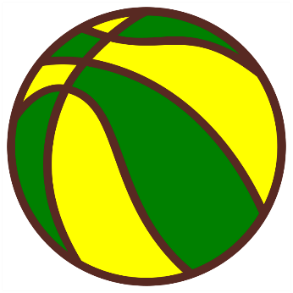 Galileo is….
...In their own words!
[Speaker Notes: Teacher and introduce student]
Galileo Teacher RepresentativesMr. Tyler ScullSocial Studies Teacher7th Grade Team LeaderSGA Sponsor
Mr. ScullPersonal BackgroundTeaming (Yale 7th grade, Harvard 8th grade)Cross CurriculumCapstone ProjectHonors and Advanced Placement ReadinessAdditional Opportunities Available only  to Galileo
Galileo Parent RepresentativeMrs. Erin Turner
Galileo Student RepresentativesElla Daniels – 8th graderGrant Arnold – 8th grader
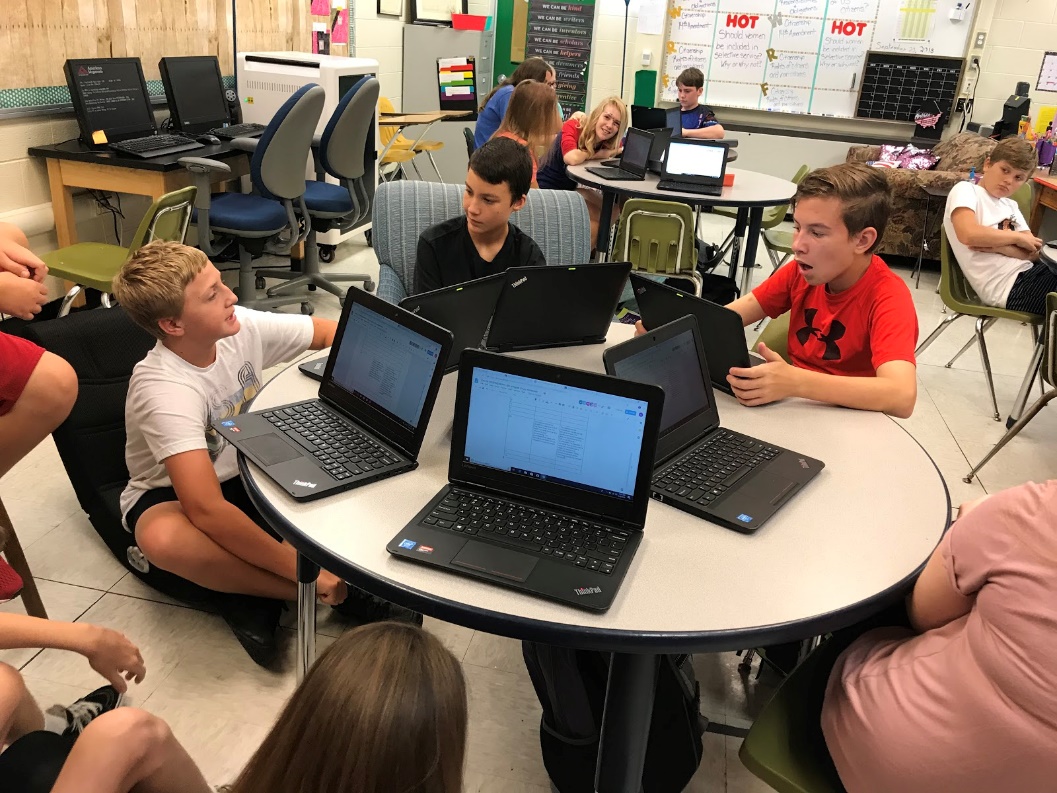 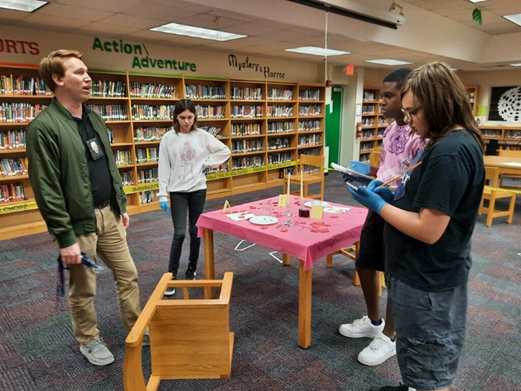 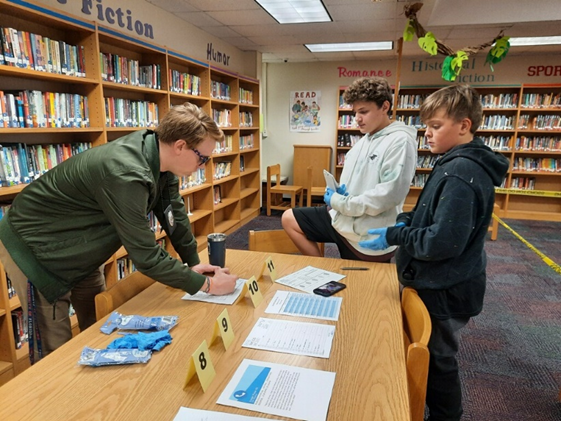 Collaboration and student-led discussions
Small Group Collaboration


Hands-On
Activities
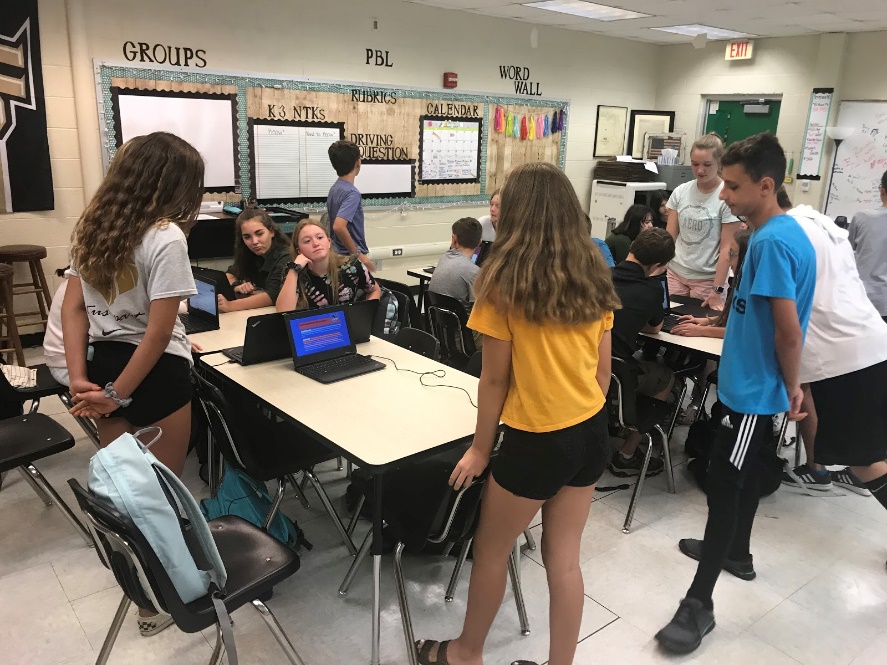 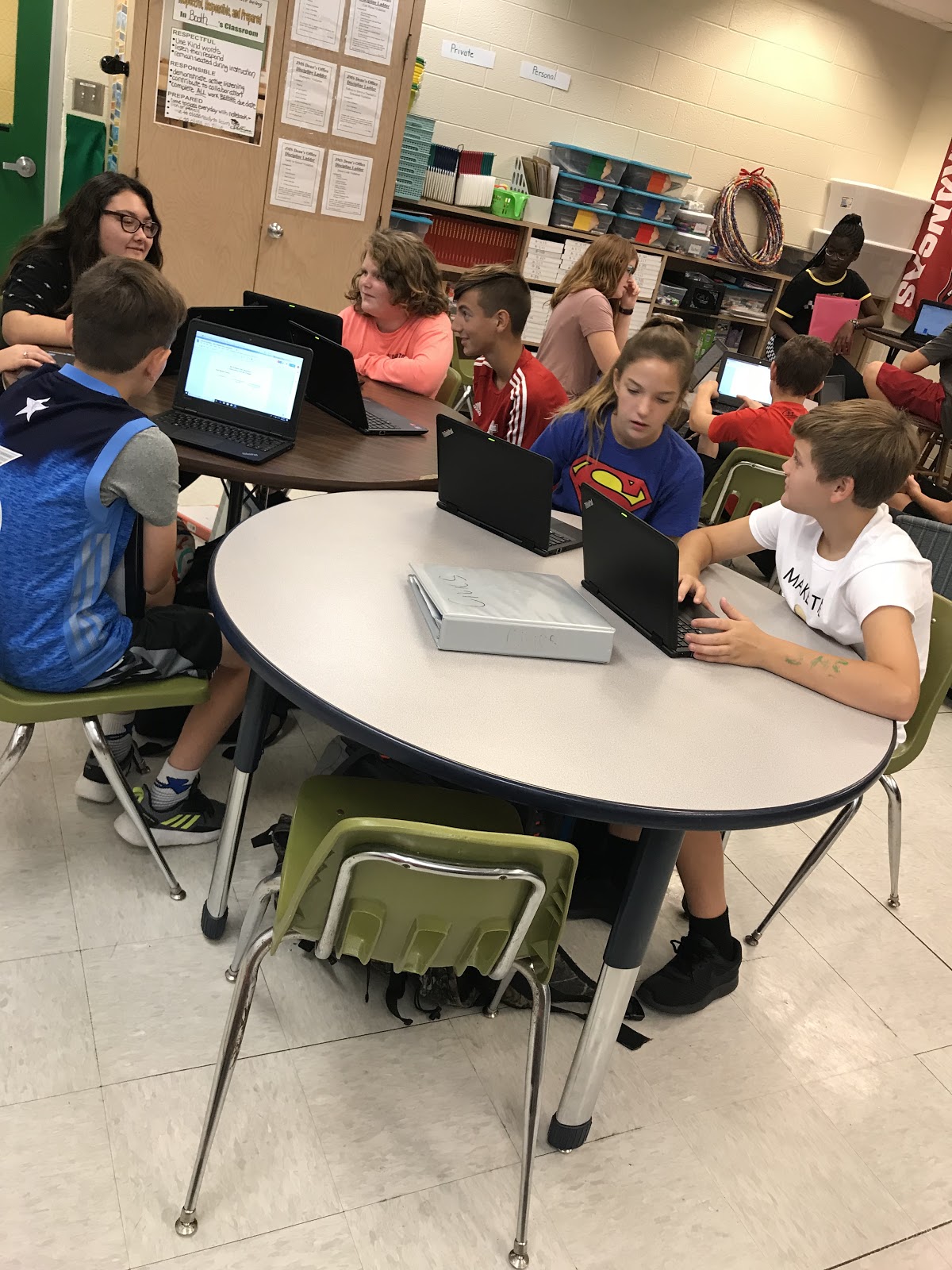 Small Group and Hands-on Learning
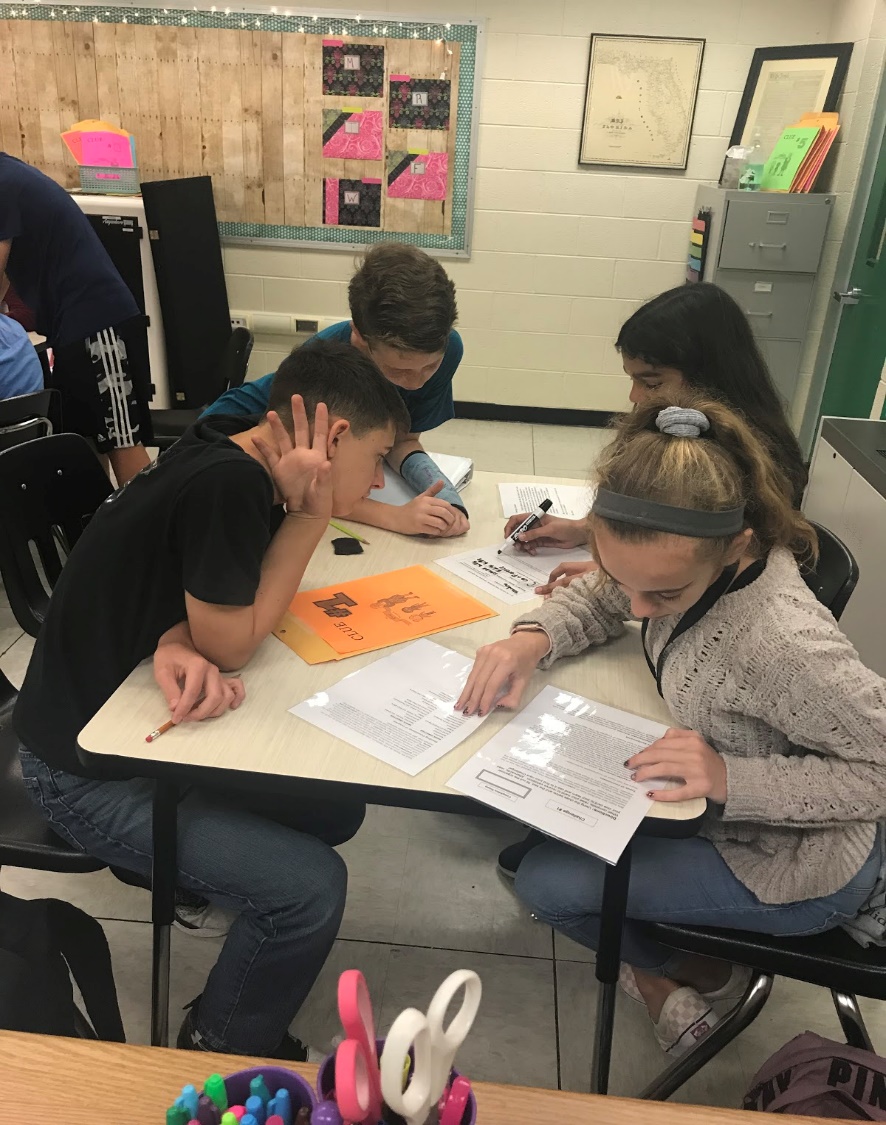 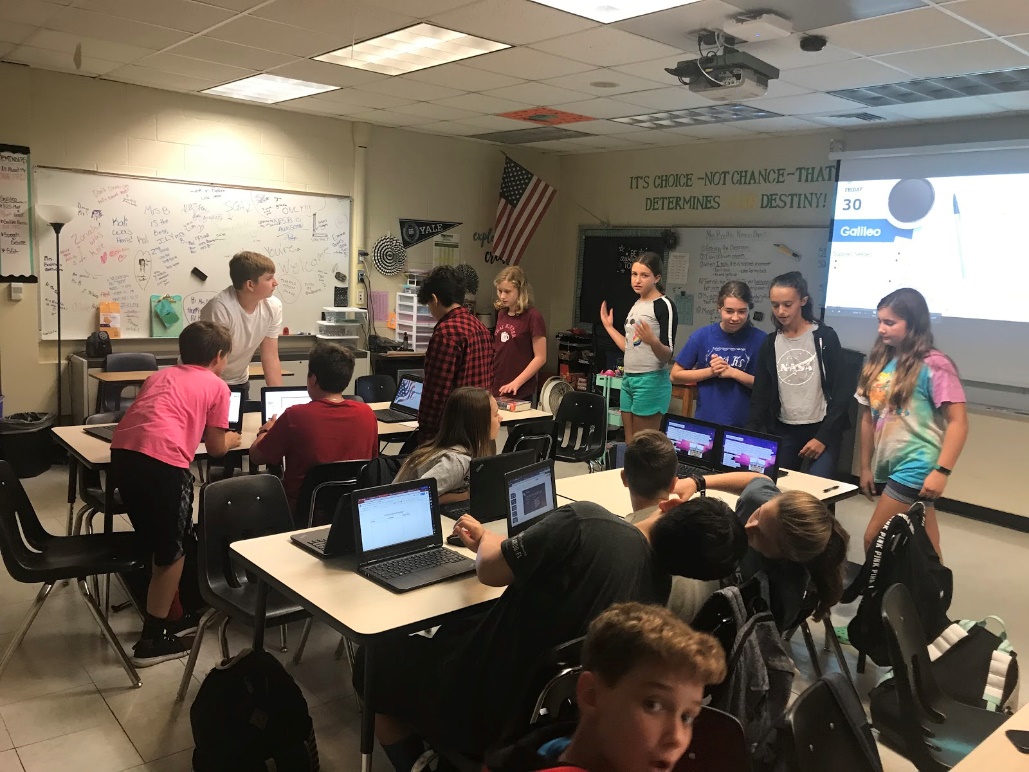 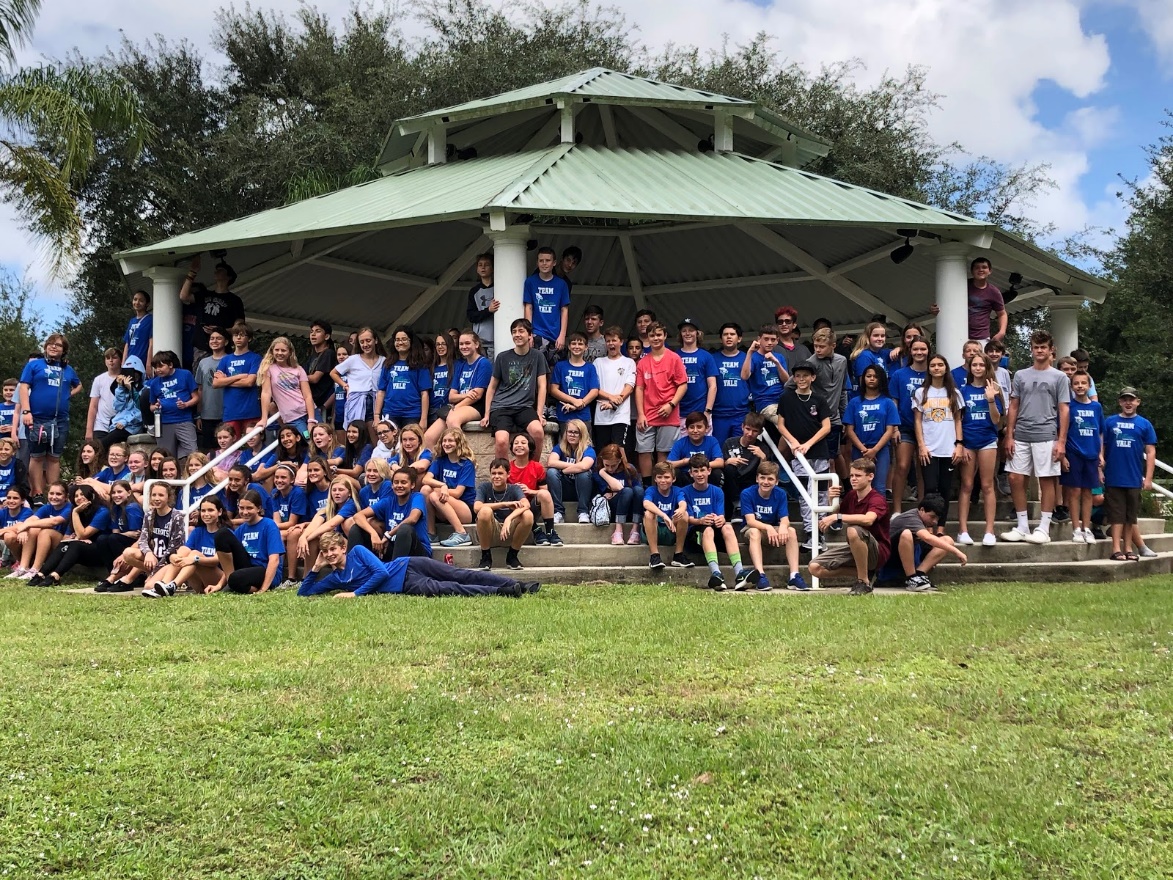 Galileo Team Building Day
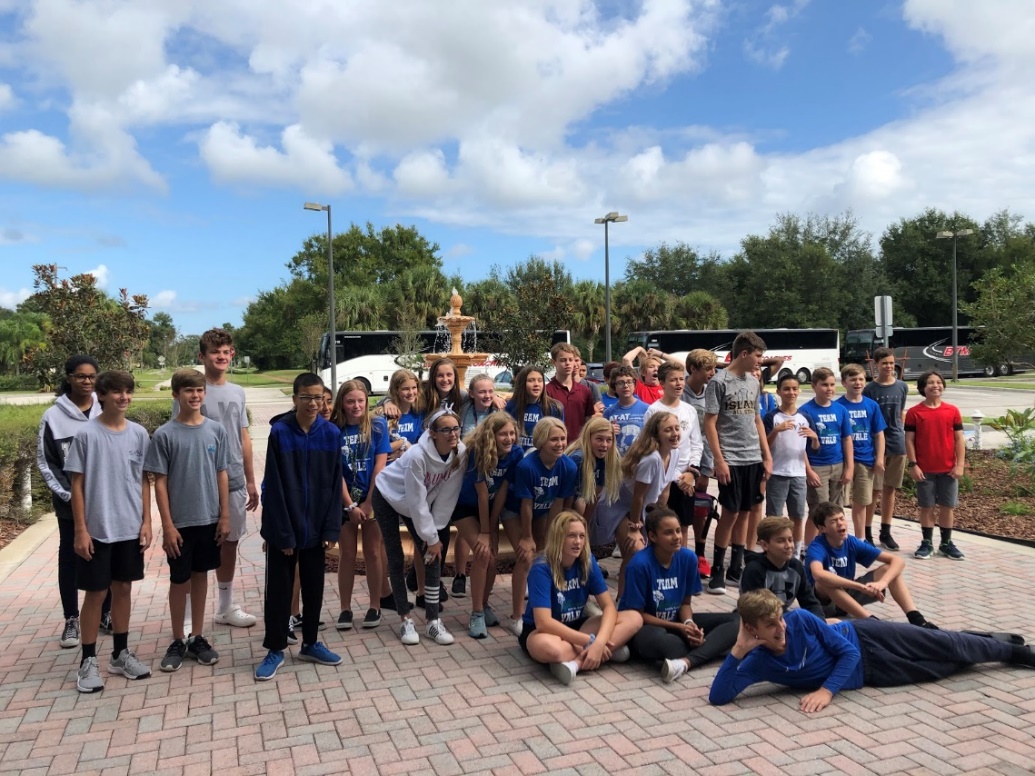 & 
Field Trips
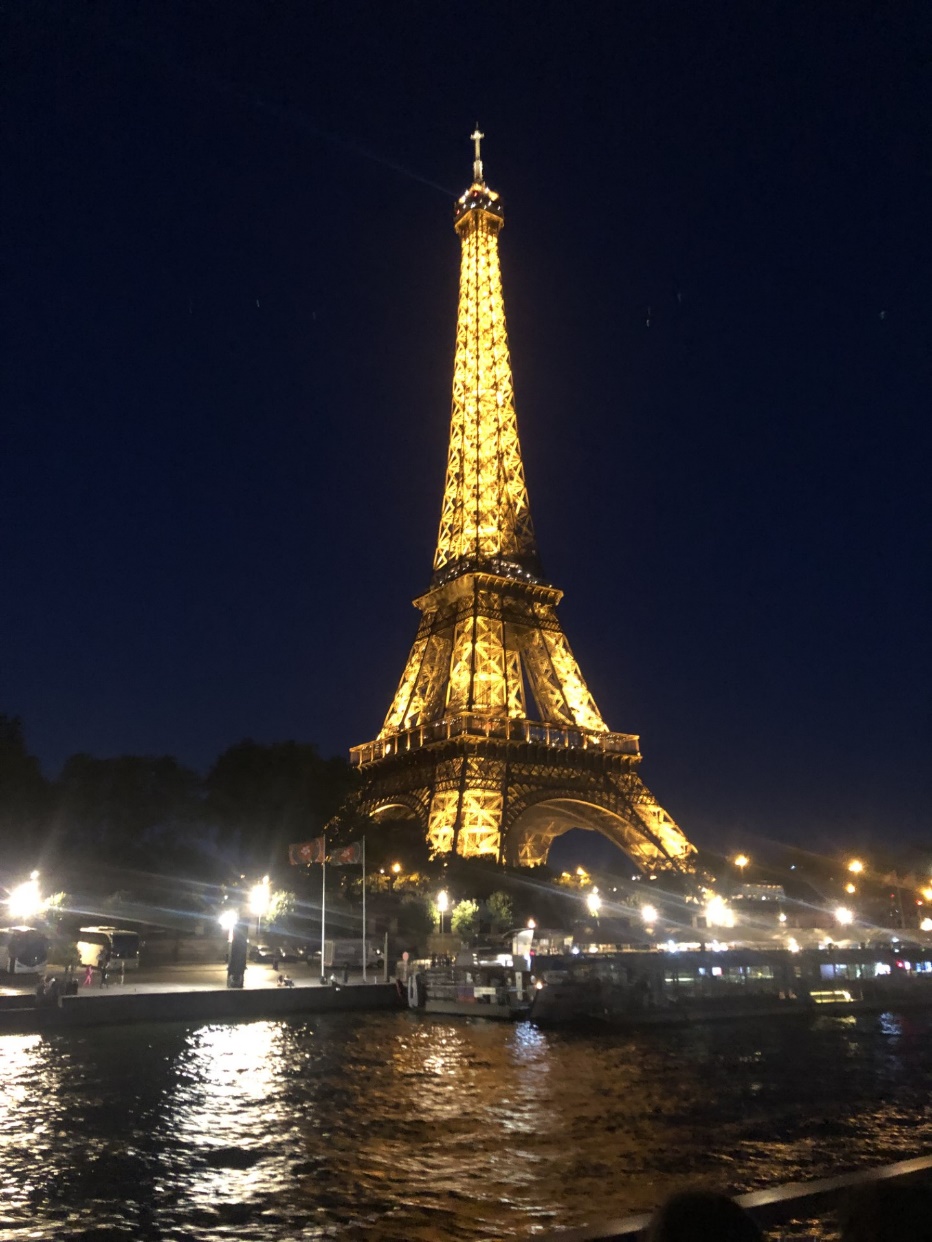 GALILEO TRIP TO EUROPE
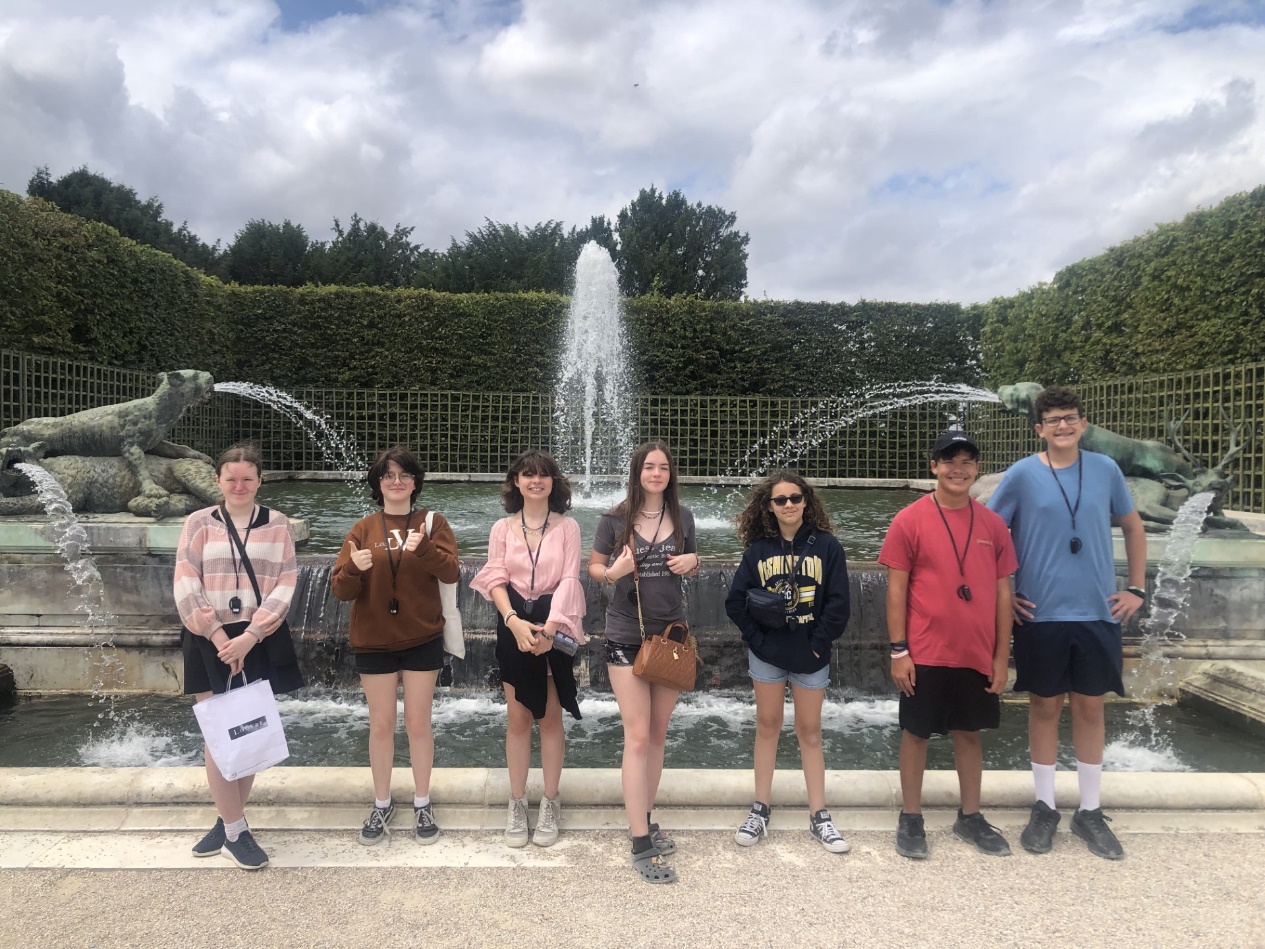 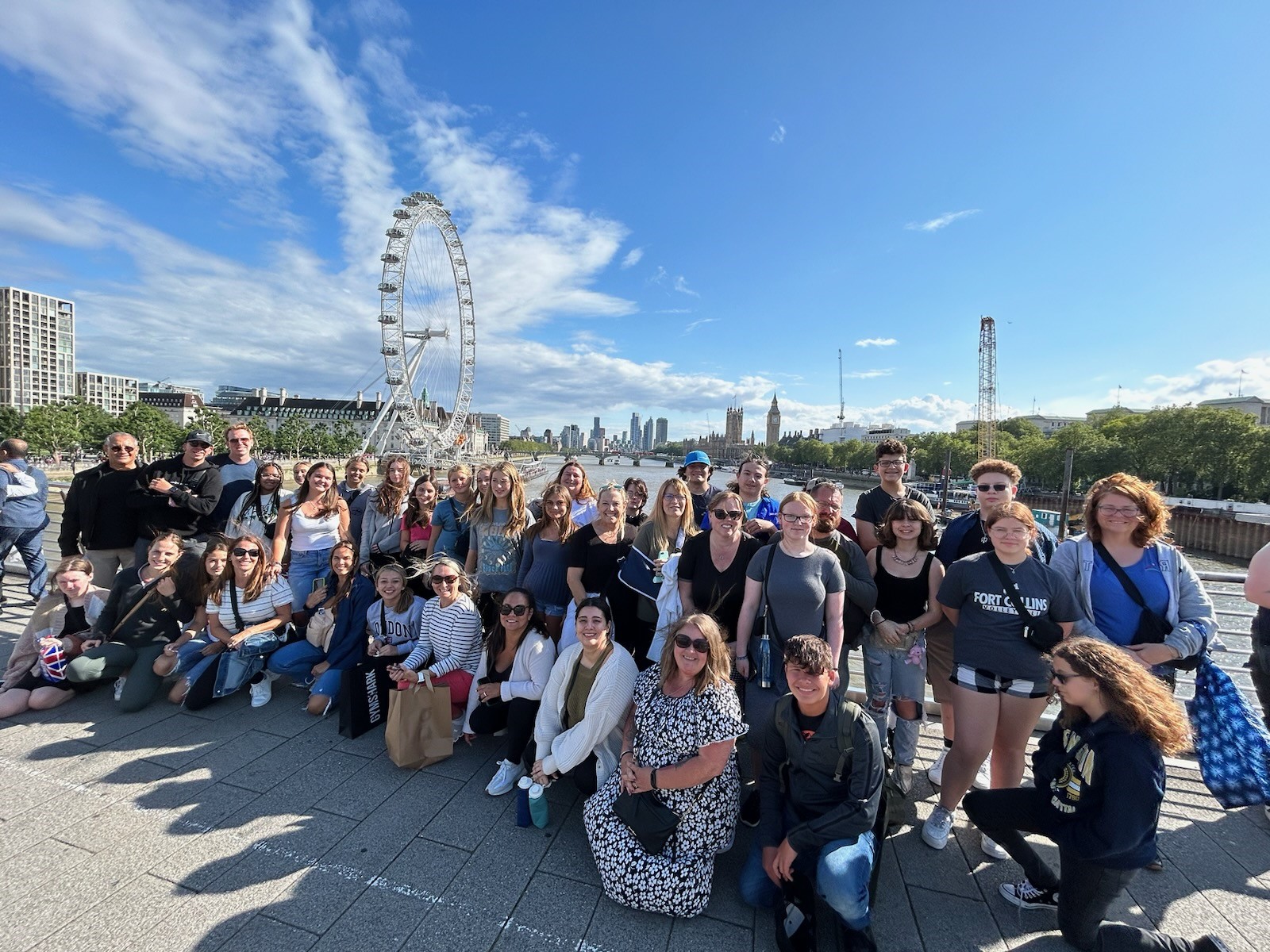 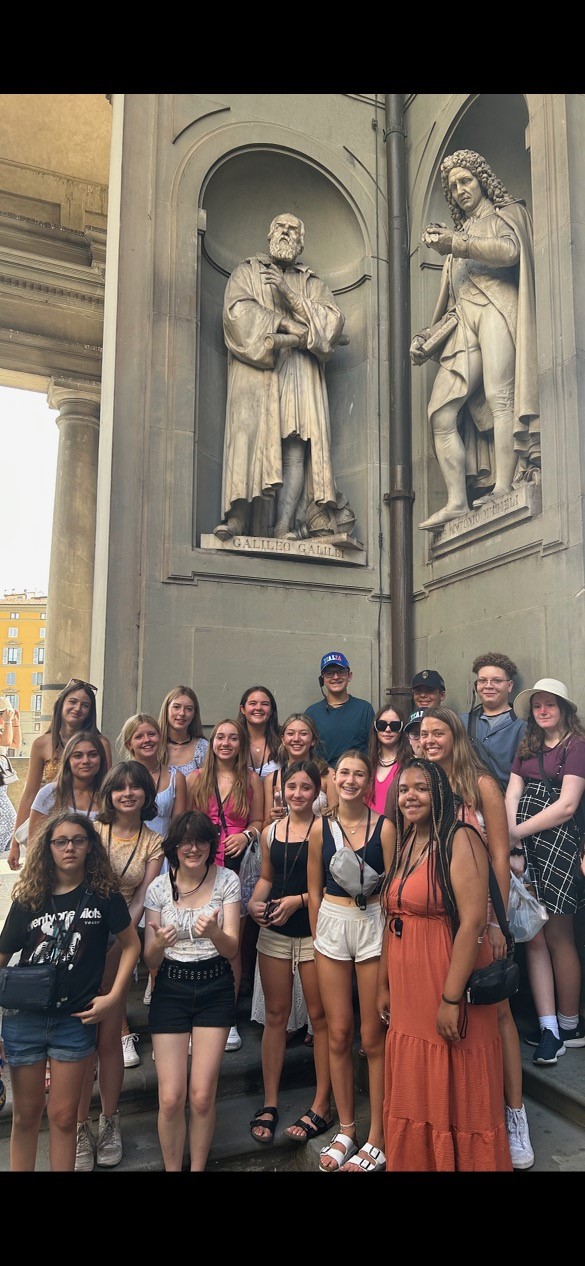 England, Paris, Milan, Florence,  and Rome
Why Galileo?
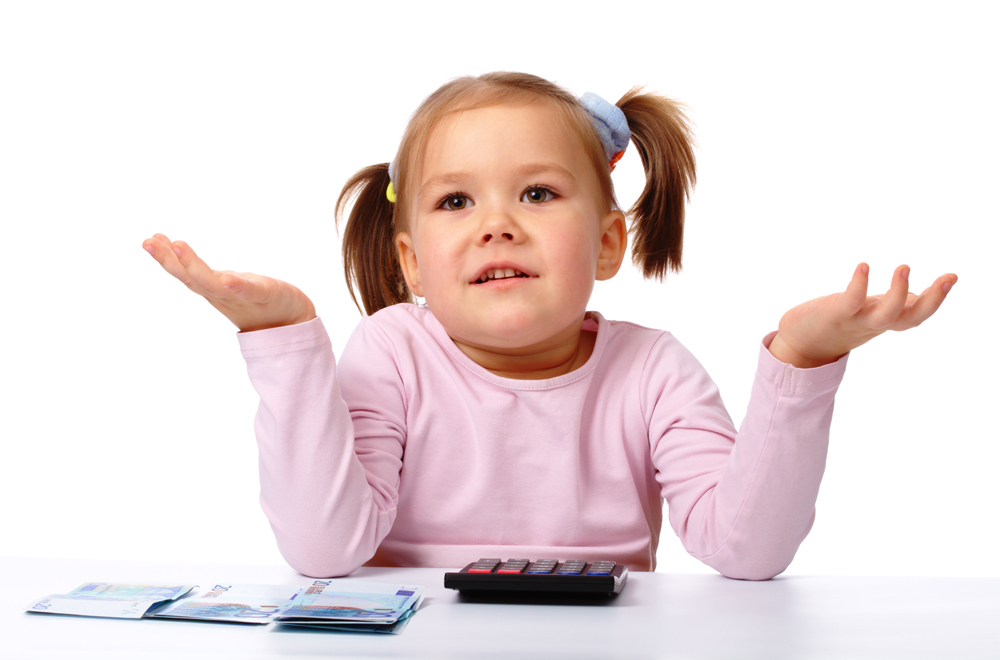 [Speaker Notes: Why was Galileo created?	
Jefferson is the only middle school for Merritt Island.  
Galileo was created to keep our top performing students at Jefferson.

Why makes Galileo unique?	
Galileo is a school with in a school concept.
The students on the team have many of the same qualities, aspirations and outlook for learning.
The teachers are gifted endorsed and Advance Placement Trained
Students are in a cohort for academic classes, but can choose other electives that suit their interests.
There is a great connection between our Galileo teachers and the teachers at Merritt Island high school’s AP and Capstone programs.
Why  choose Galileo?
At Jefferson you get the real “traditional” middle school experience. 
Teachers are teamed:  meaning your language arts, social studies, science teachers all have the same students. 
We offer the same course and rigorous content as the other area schools.
Each of our Music courses are taught by teachers that went to school for that subject area.]
Galileo is…Rigorous
Targeted to gifted and academically talented students.
Deeper and more complex understanding of the required curriculum for advanced classes
More opportunity for enrichment with:
Discussion
Student centered activities
Independent Research 
Field trips 		 
Small learning community
Academic teaming
Accelerated curriculum
Galileo is …..Opportunity
Multiple Field Trips and Enrichment Opportunities in both grade levels
Access to Brain-Centered Competitions
Speech & Debate
Math Bowl
Student Government Association
Community Service Opportunities 
Summer EF Tours:
Summer of 2023 – We went to Europe (Three Countries)
Summer of 2024 – Greece
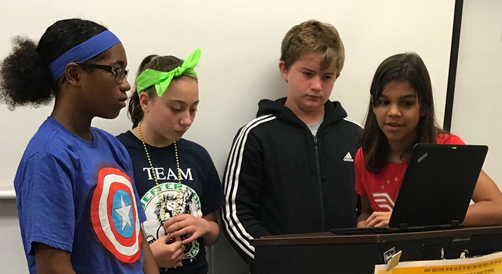 Galileo is….
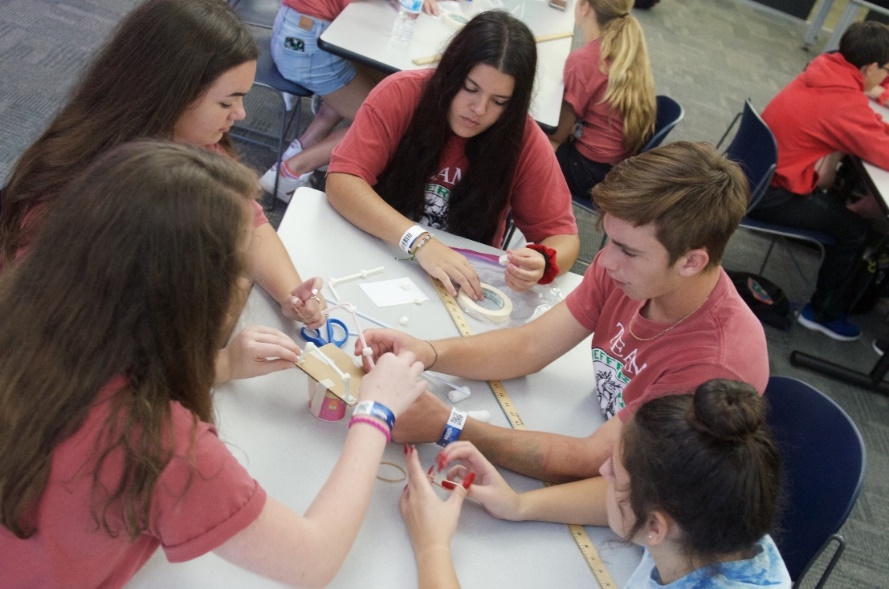 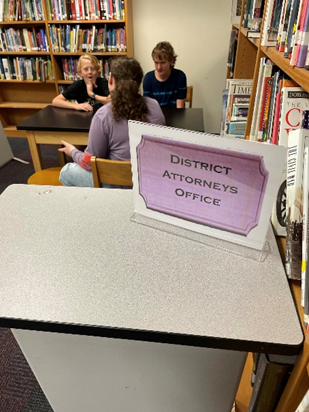 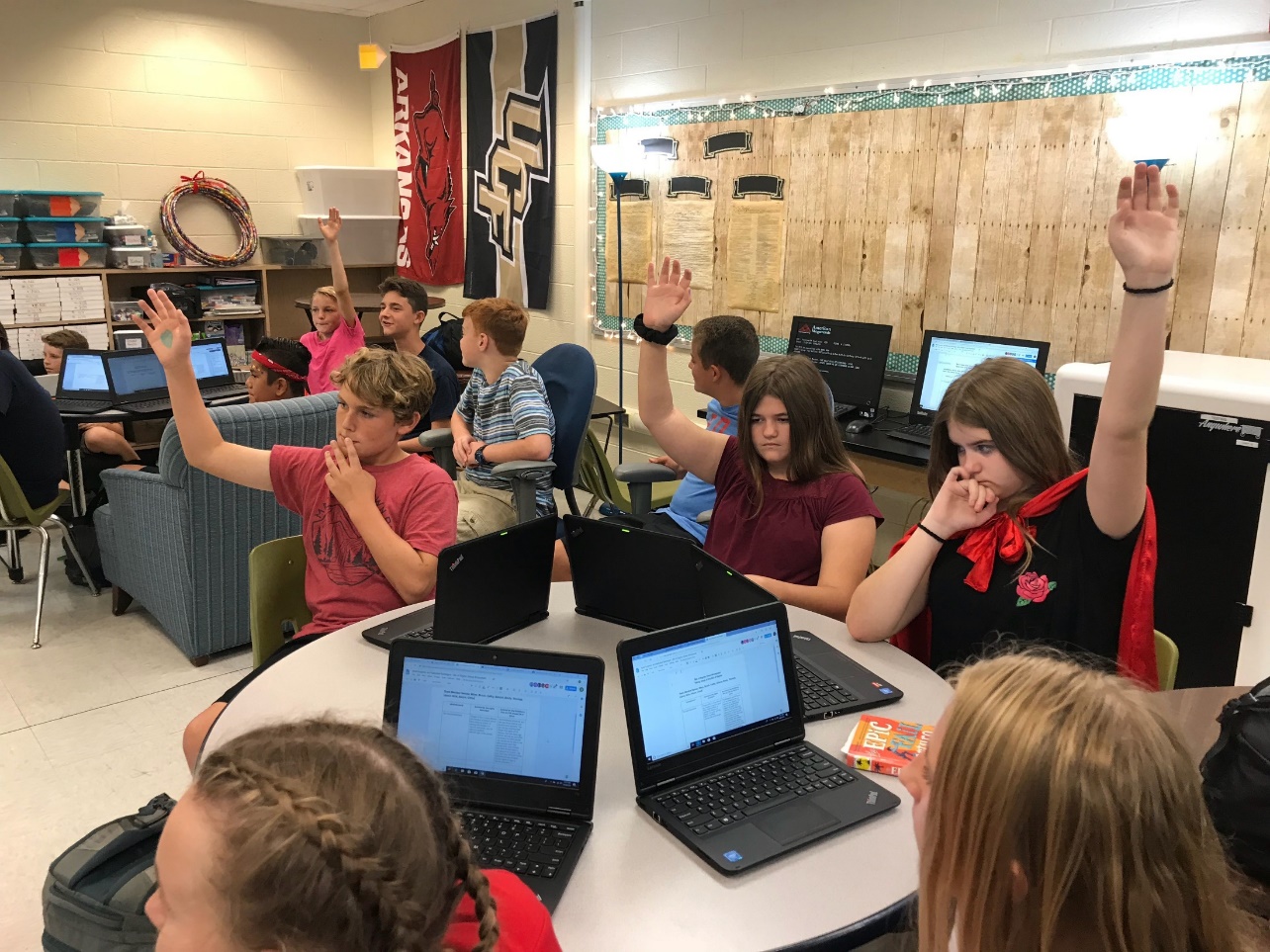 … Teamwork
Galileo is…Shadowing Opportunities
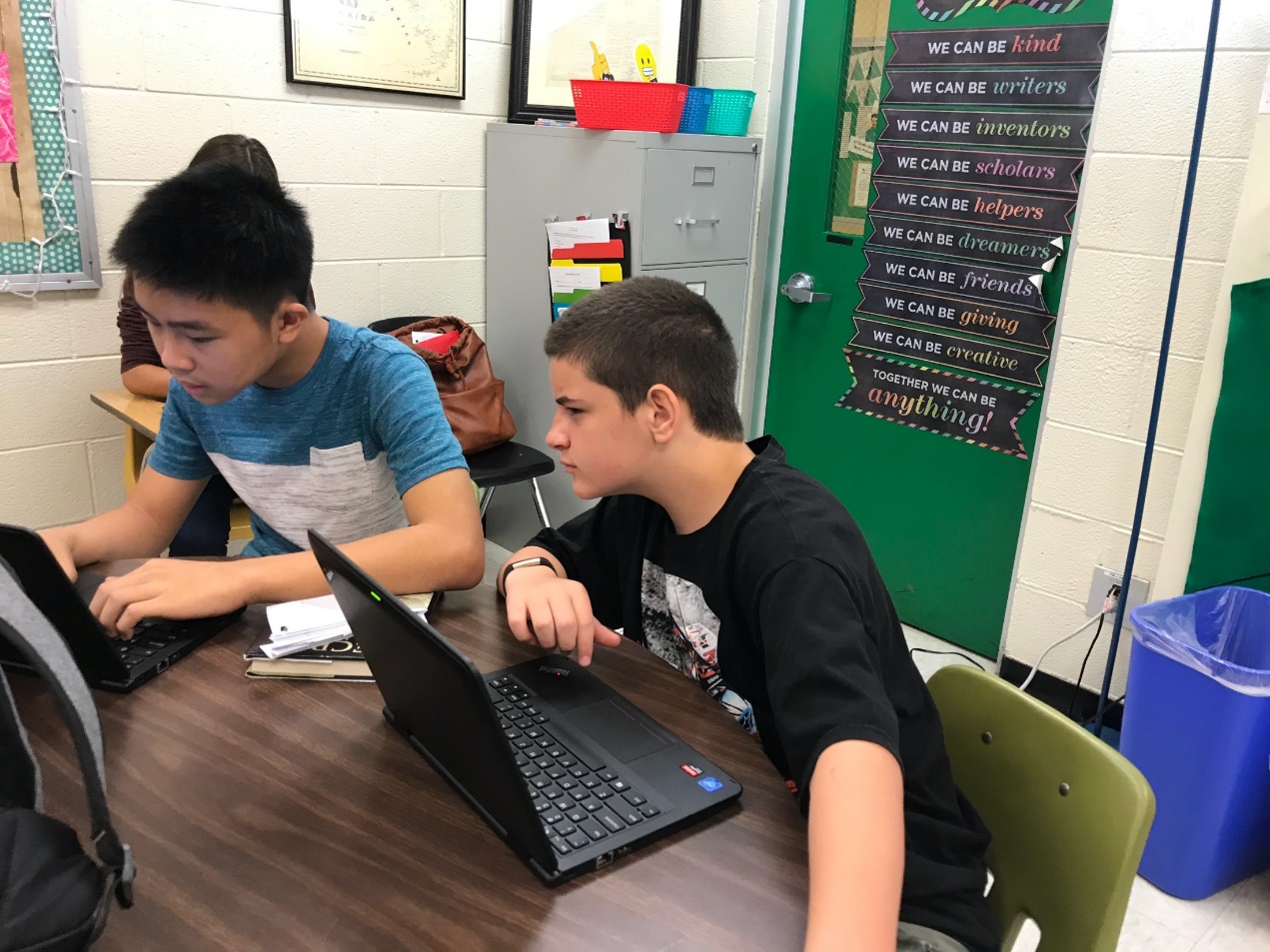 A Day in the Life: 
Students can spend the day with a current Galileo student and see what the school day is like at Jefferson.  (Visit classrooms, enjoy lunch in the cafeteria, participate in school activities.) 

Shadowing will be February 26th   through 29th
Once a completed application has been received by JMS, contact the front office to schedule your visit.
Galileo is…. A Jump Start
Earn up to FIVE high school credits
Algebra 1 Honors
Geometry Honors
Spanish 1
Spanish 2
Biology
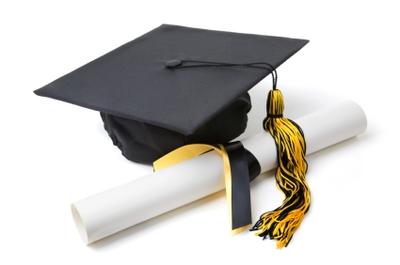 Galileo is…..Preparation for High School
Teamwork
Writing across the content areas
Teachers are College Board Advanced Placement Trained and gifted certified
Middle school introduction to research using the CAPSTONE process
Prepare for Advanced Placement courses offered in High School
Merritt Island AP teachers and Galileo teachers work together to prepare students for High School AP classes
Who Qualifies for Galileo?
Students who earn a score of a Level 4 or 5 on the FAST PM3 in both Math and ELA/Reading.
Any student with an unusual level of curiosity and deep thinking.
Any student receiving enrichment as an academically talented student.
Any student receiving enrichment as a gifted student.
Student earning all A's and B's in 6th grade.
Students that are driven and self-motivated.
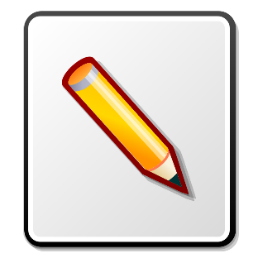 How to apply for Galileo Program for the 2024-2025 7th grade class
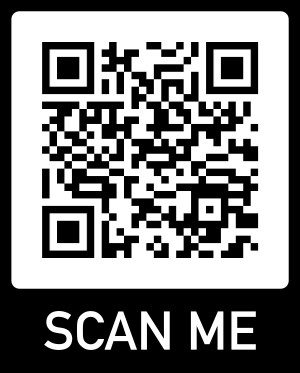 Educational Location Option (ELO)
NEED AN ELO  APPLICATION:

Not zoned for Jefferson Middle School.
Must complete ELO application on the Family Dashboard.
Must complete the Galileo application.
Application fee each year.
DO NOT NEED AN ELO APPLICATION:

If Jefferson is your zoned Middle School.
Only need to complete the full Galileo Application online.
Not required to complete the forms on the Family Dashboard.
No application fee.
Jefferson Middle School Upcoming Important Dates
Questions?Thank you for coming!!!!